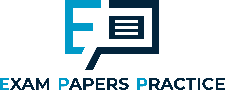 2.5.1 The economic cycle (1)
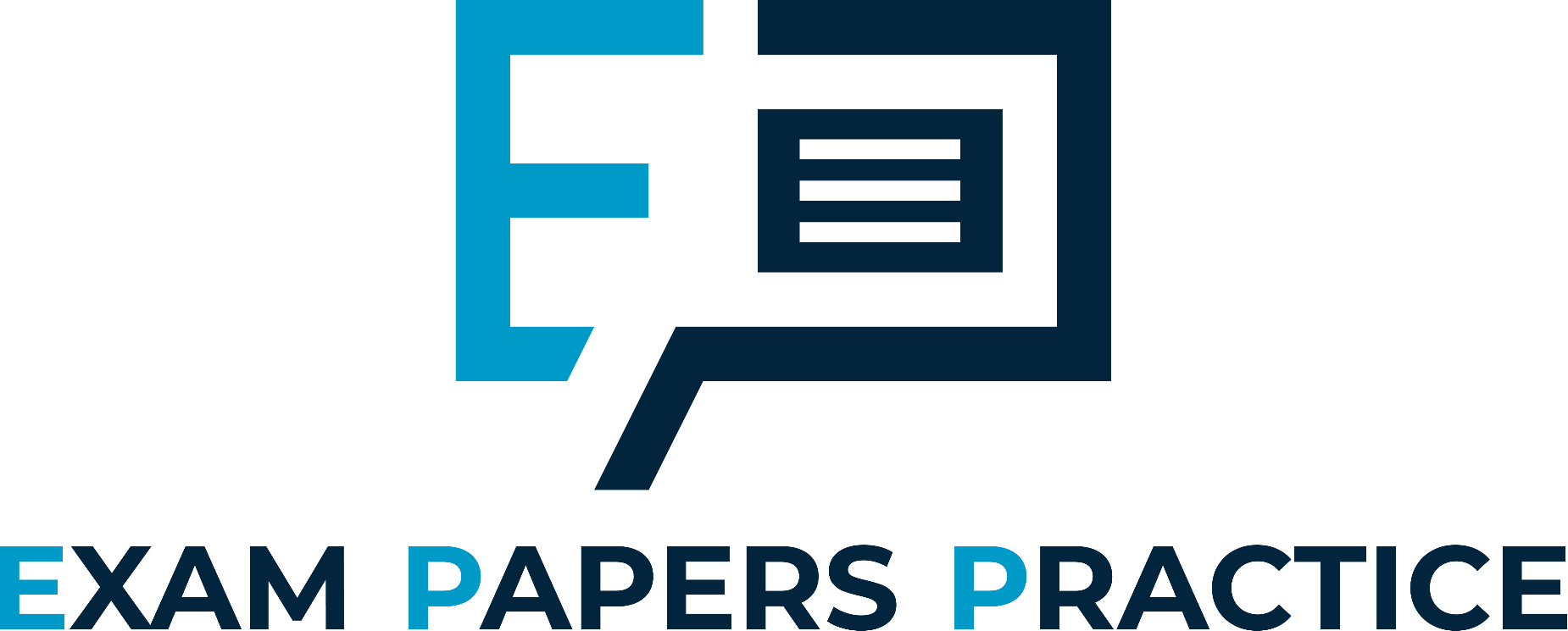 For more help, please visit www.exampaperspractice.co.uk
© 2025 Exams Papers Practice. All Rights Reserved
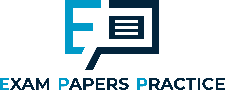 Recall
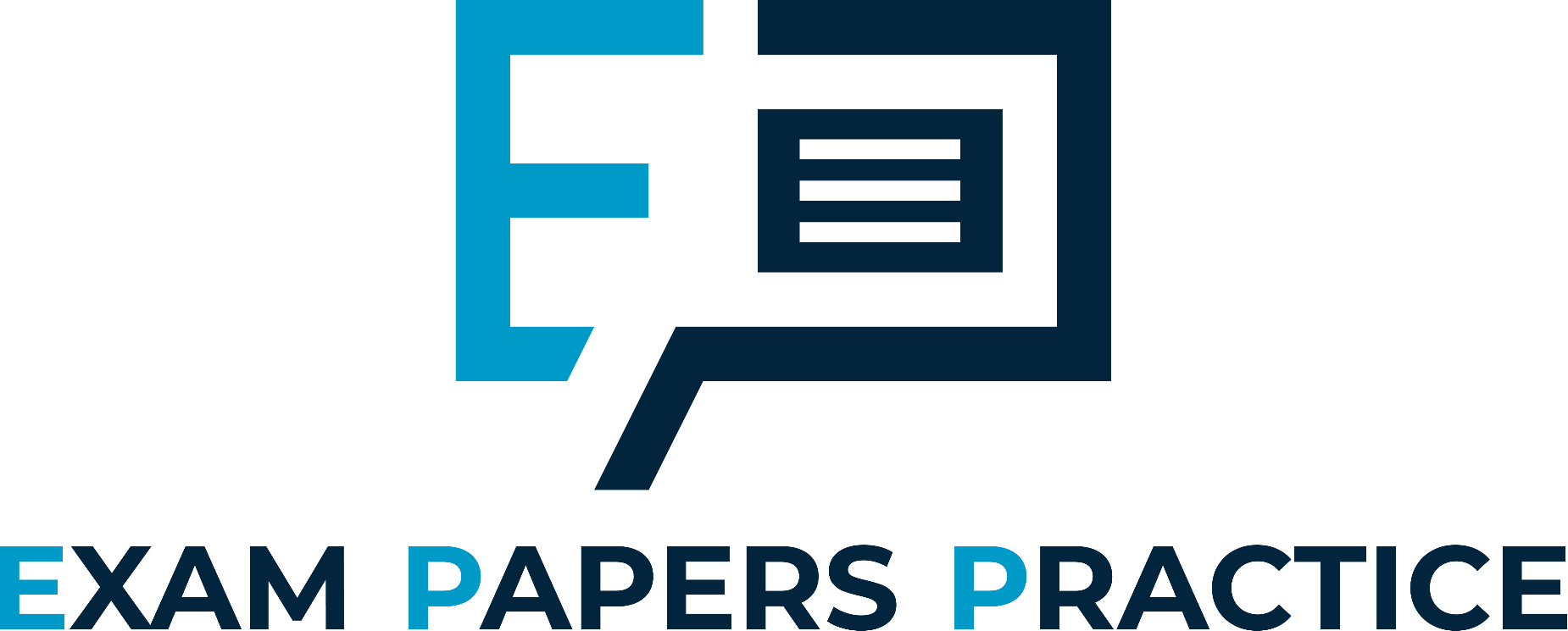 For more help, please visit www.exampaperspractice.co.uk
© 2025 Exams Papers Practice. All Rights Reserved
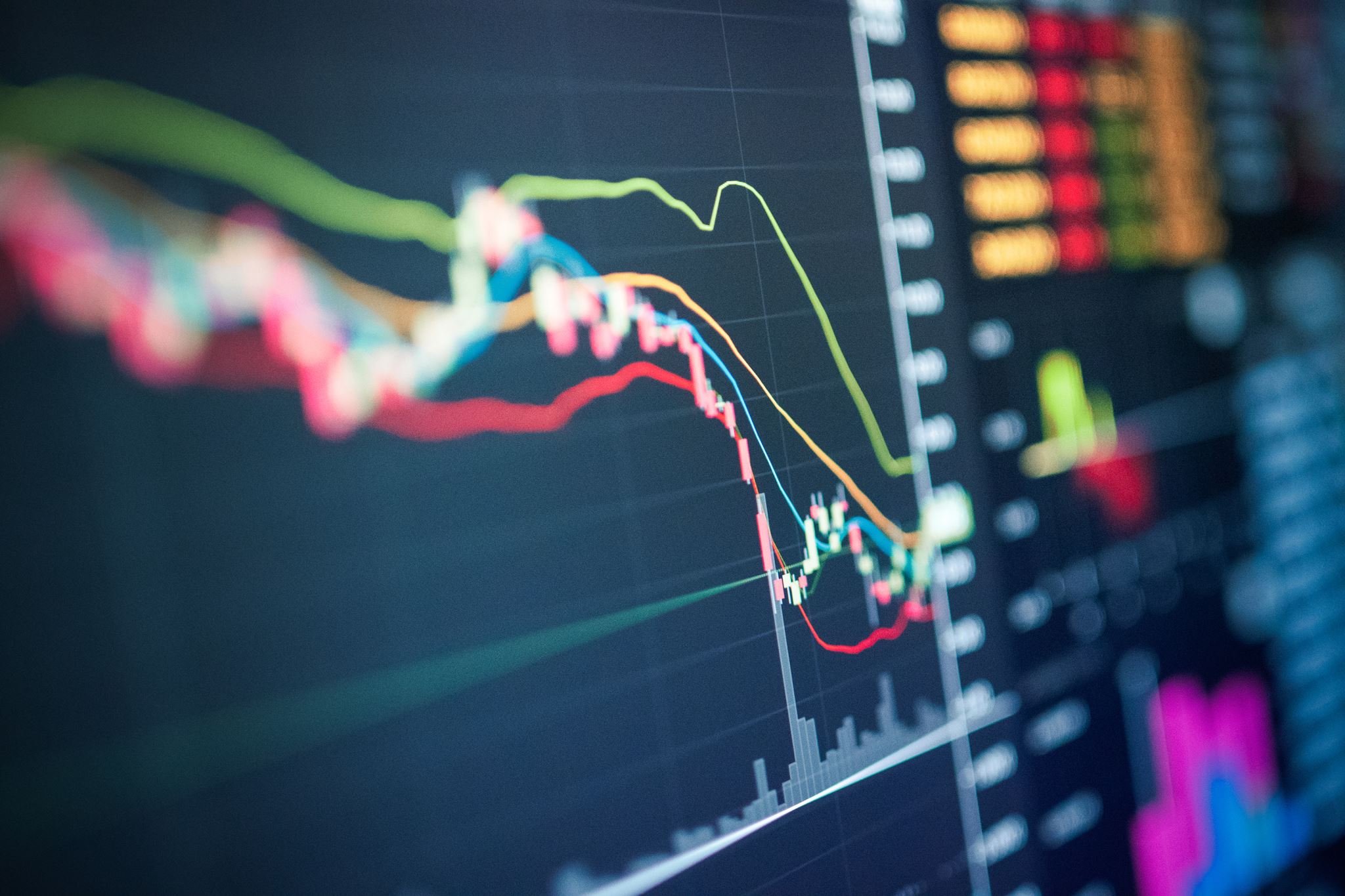 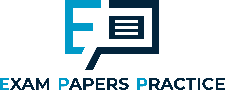 Starter
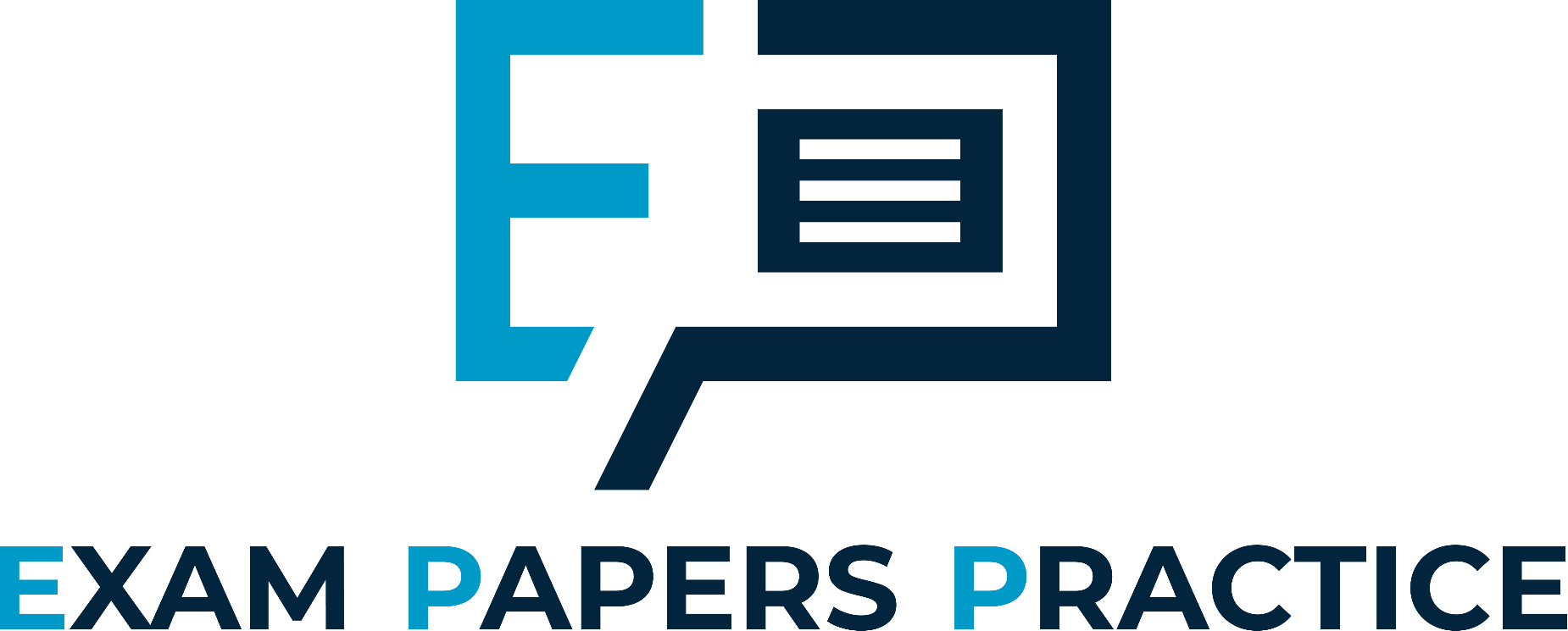 How is a recession characterised?
When did we last have a recession?
What is likely to happen to the exchange rate when we are in a recession?
For more help, please visit www.exampaperspractice.co.uk
© 2025 Exams Papers Practice. All Rights Reserved
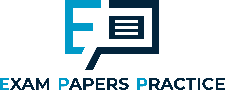 Learning Objectives
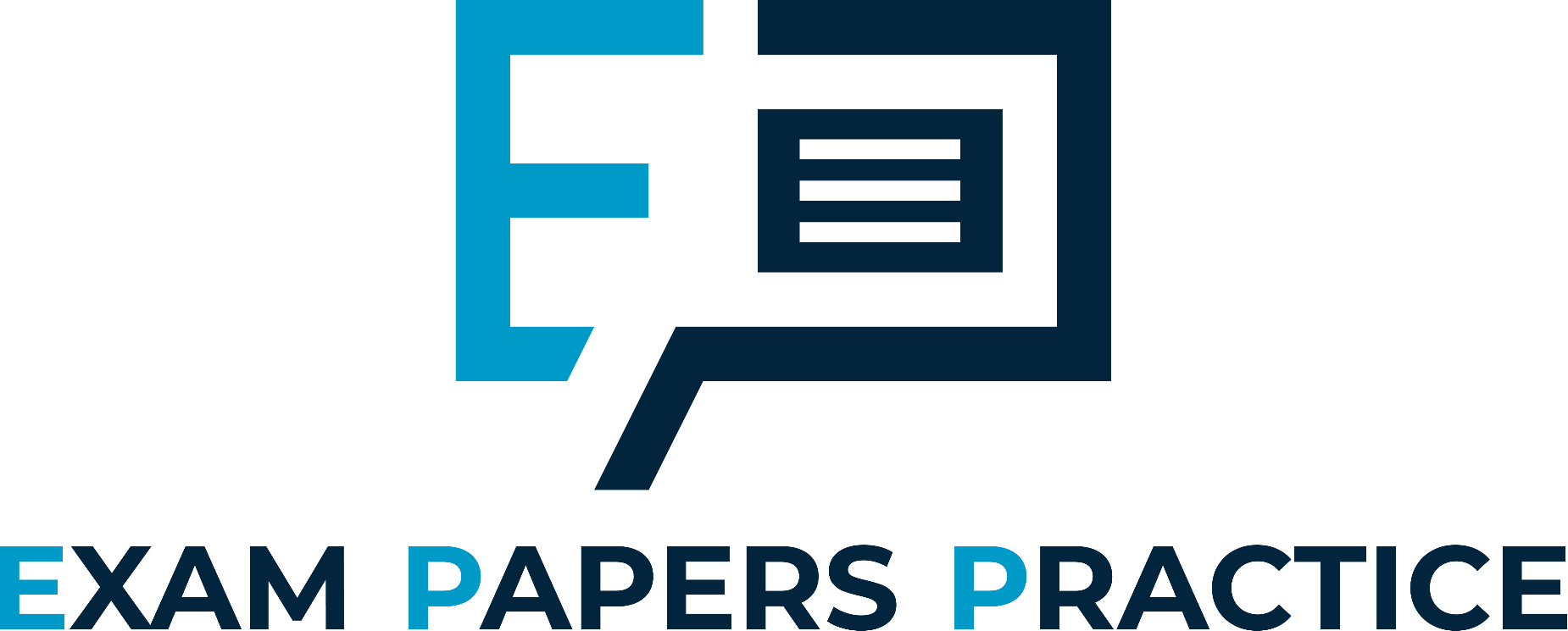 For more help, please visit www.exampaperspractice.co.uk
© 2025 Exams Papers Practice. All Rights Reserved
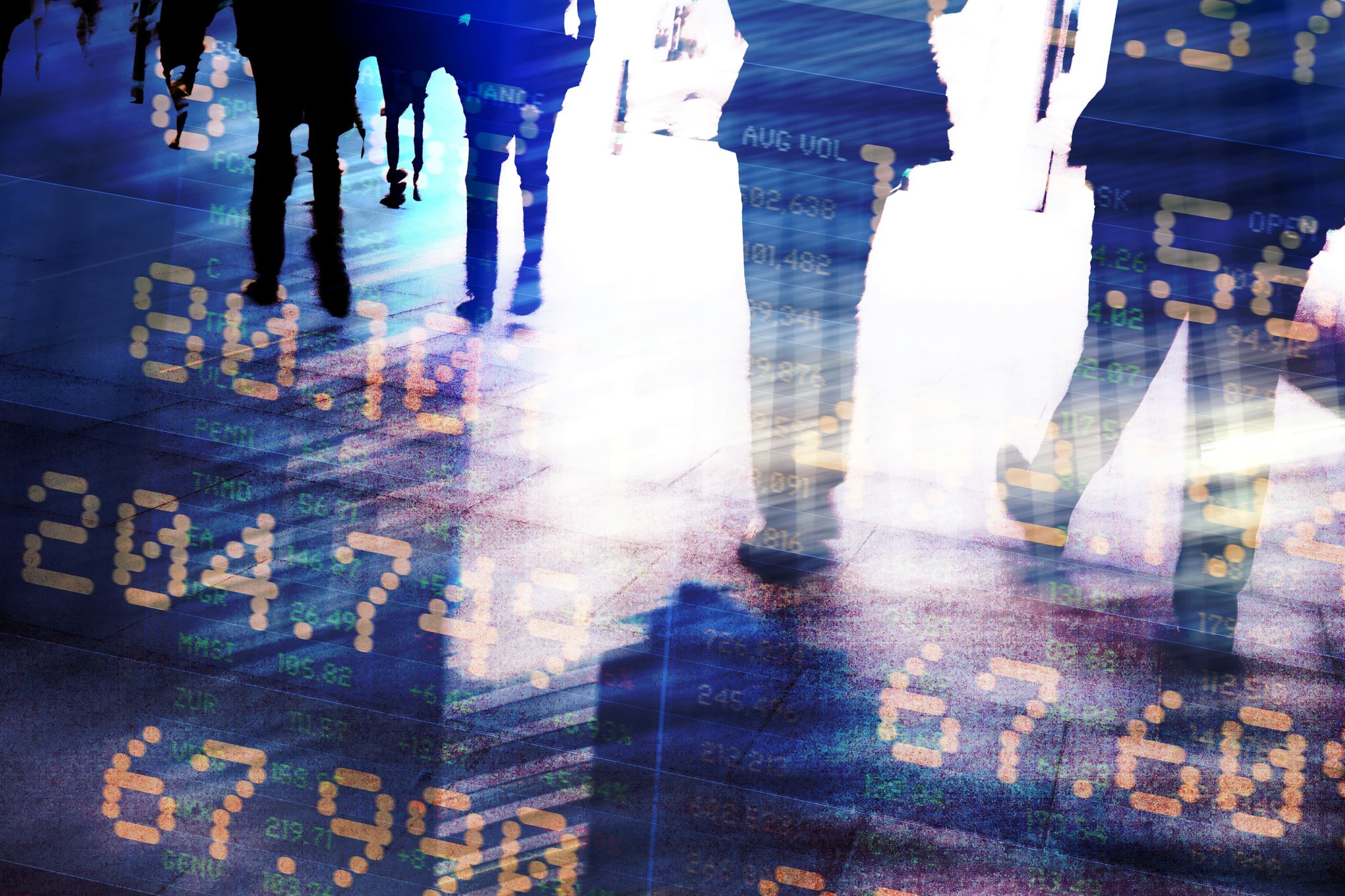 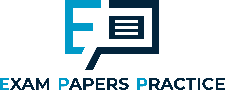 Economic cycle and implications for firms - Boom
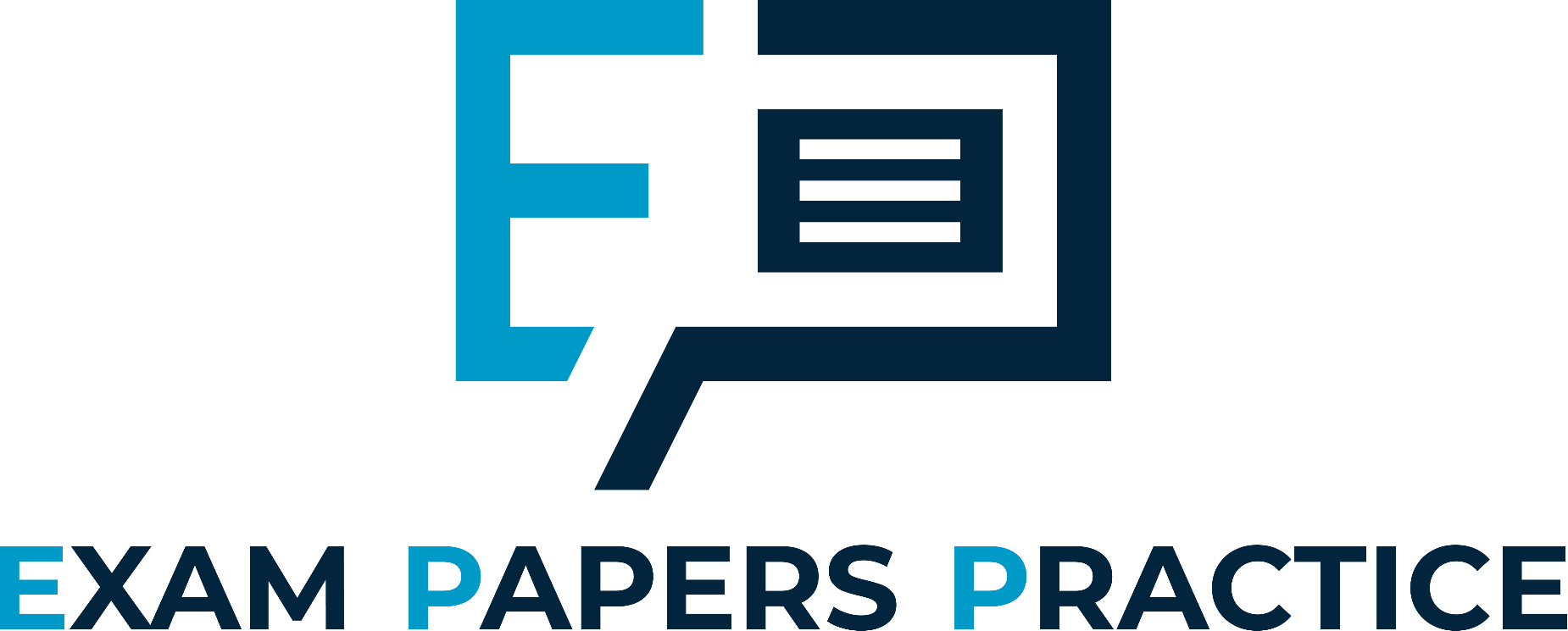 Characterised by:
 High rate of economic growth
 High demand
 Low unemployment
 Inflationary pressure
 Labour skills shortages
 High confidence in the economy
 Capital Investment is high
For more help, please visit www.exampaperspractice.co.uk
© 2025 Exams Papers Practice. All Rights Reserved
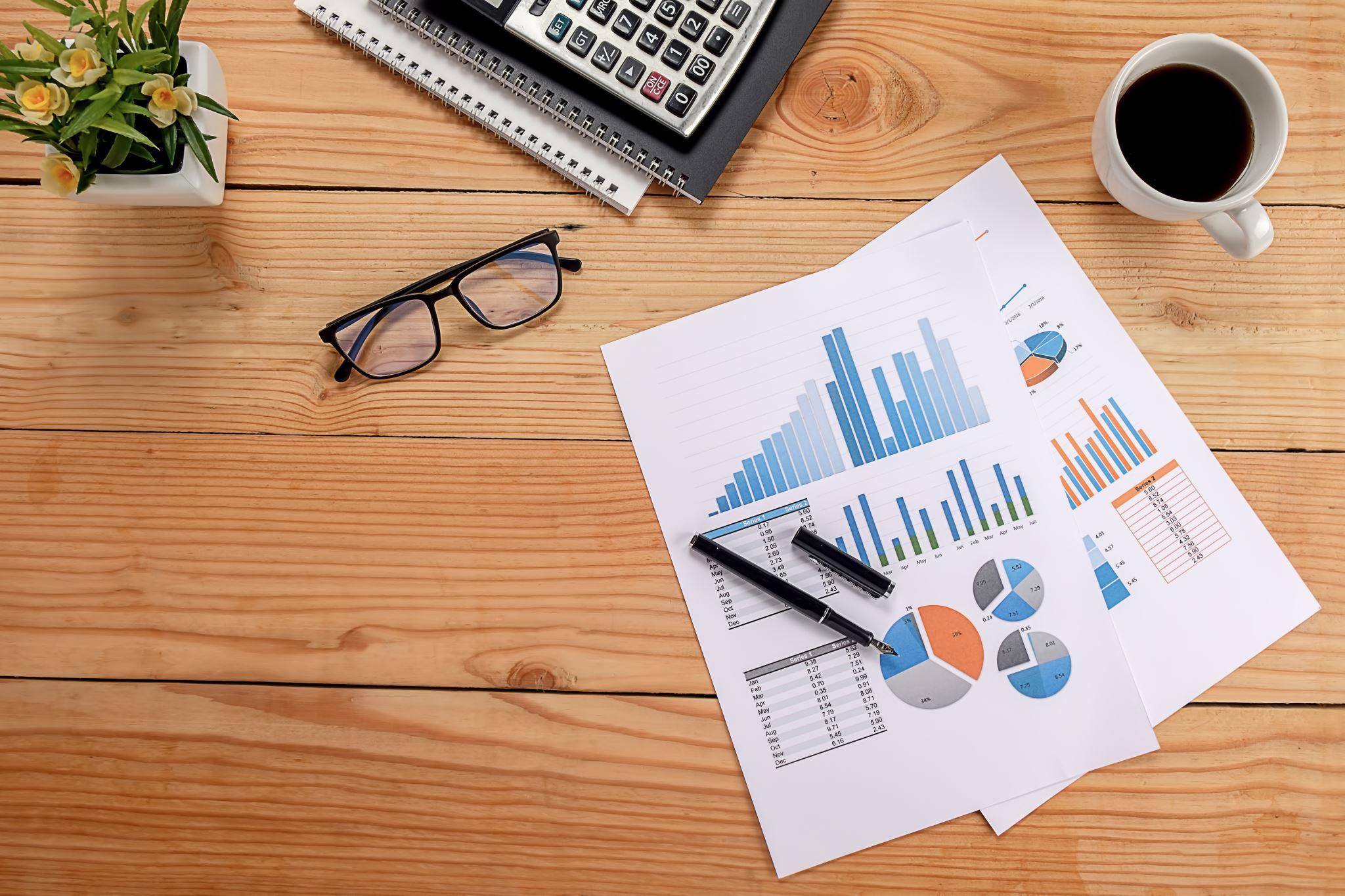 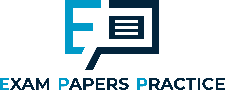 Economic cycle and implications for firms - Recession
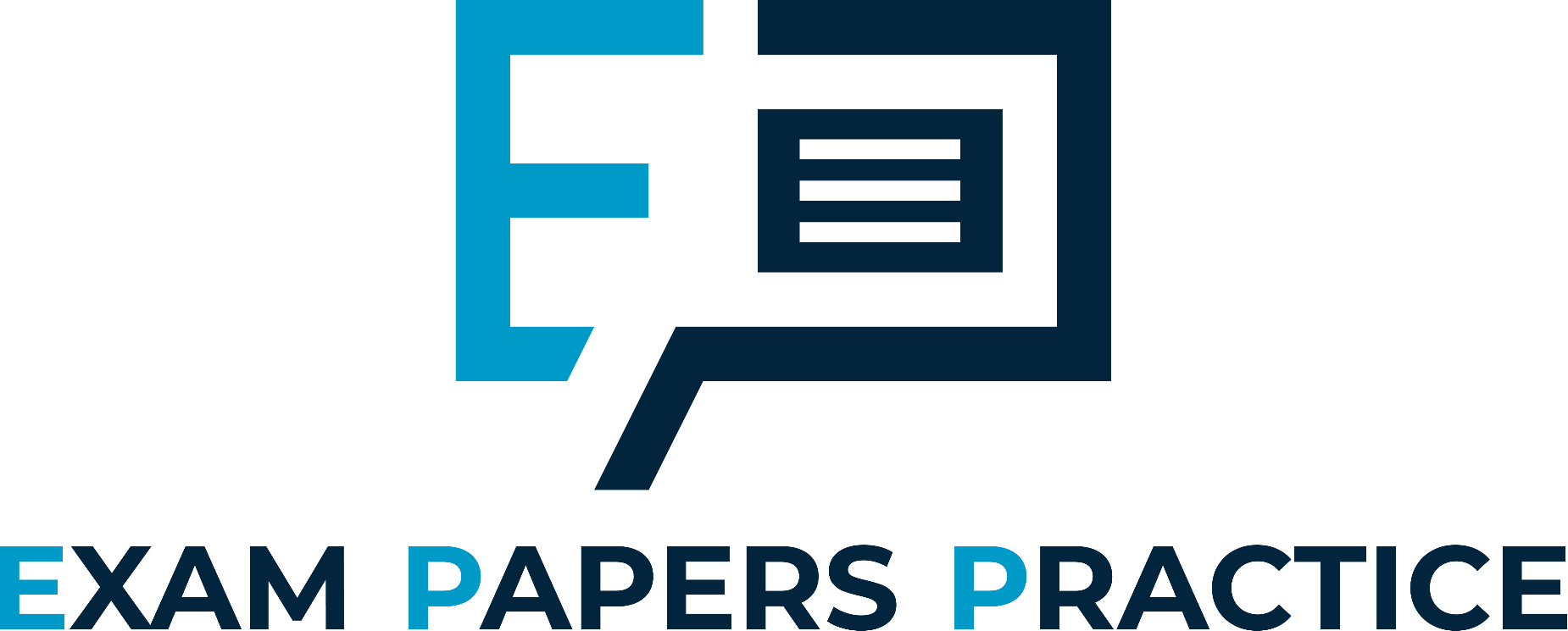 The rate of economic growth starts to fall in a downturn
 If real GDP falls for 6 months then this is known as a recession
 Characterised by:
 Demand falls
 Unemployment begins to rise 
 Some firms will go out of business
 Confidence in the economy is low and most firms will reduce investment
For more help, please visit www.exampaperspractice.co.uk
© 2025 Exams Papers Practice. All Rights Reserved
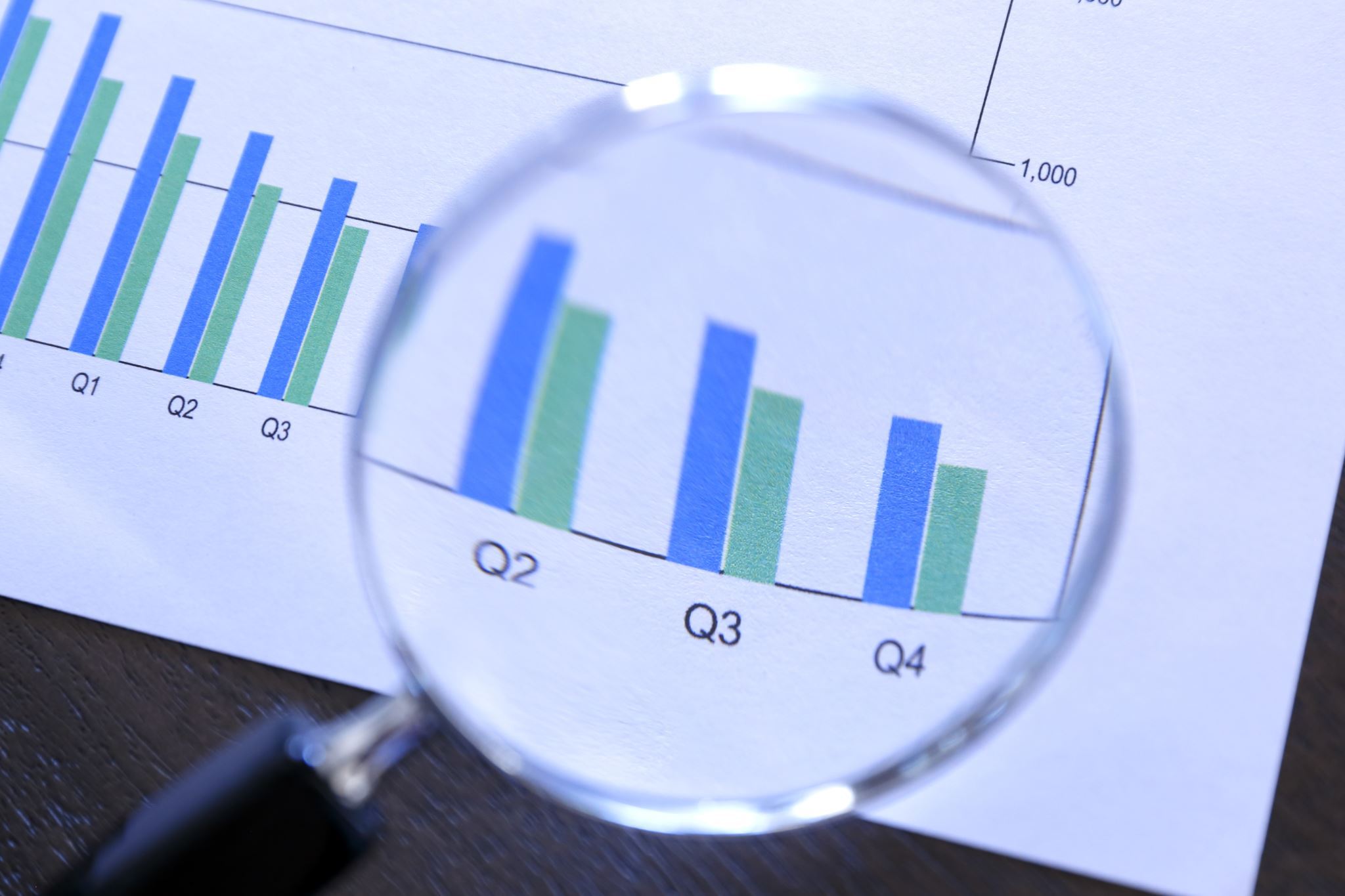 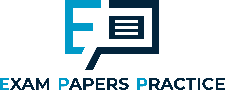 Economic cycle and implications for firms - Slump
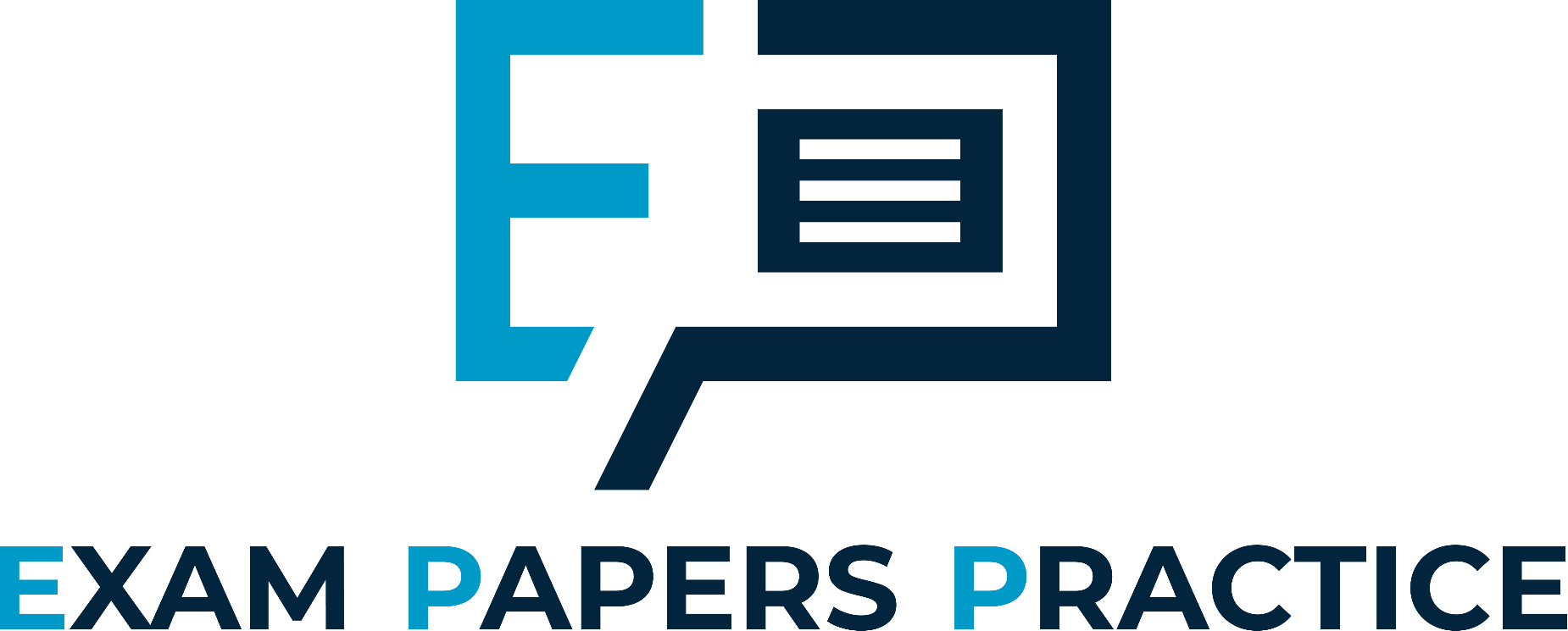 The bottom of the business cycle which represents a period of serious economic decline
 Characterised by:
 Low or negative growth
 Demand and inflation are low
 Unemployment is high  
 Confidence in the economy is low
 High rate of bankruptcy
For more help, please visit www.exampaperspractice.co.uk
© 2025 Exams Papers Practice. All Rights Reserved
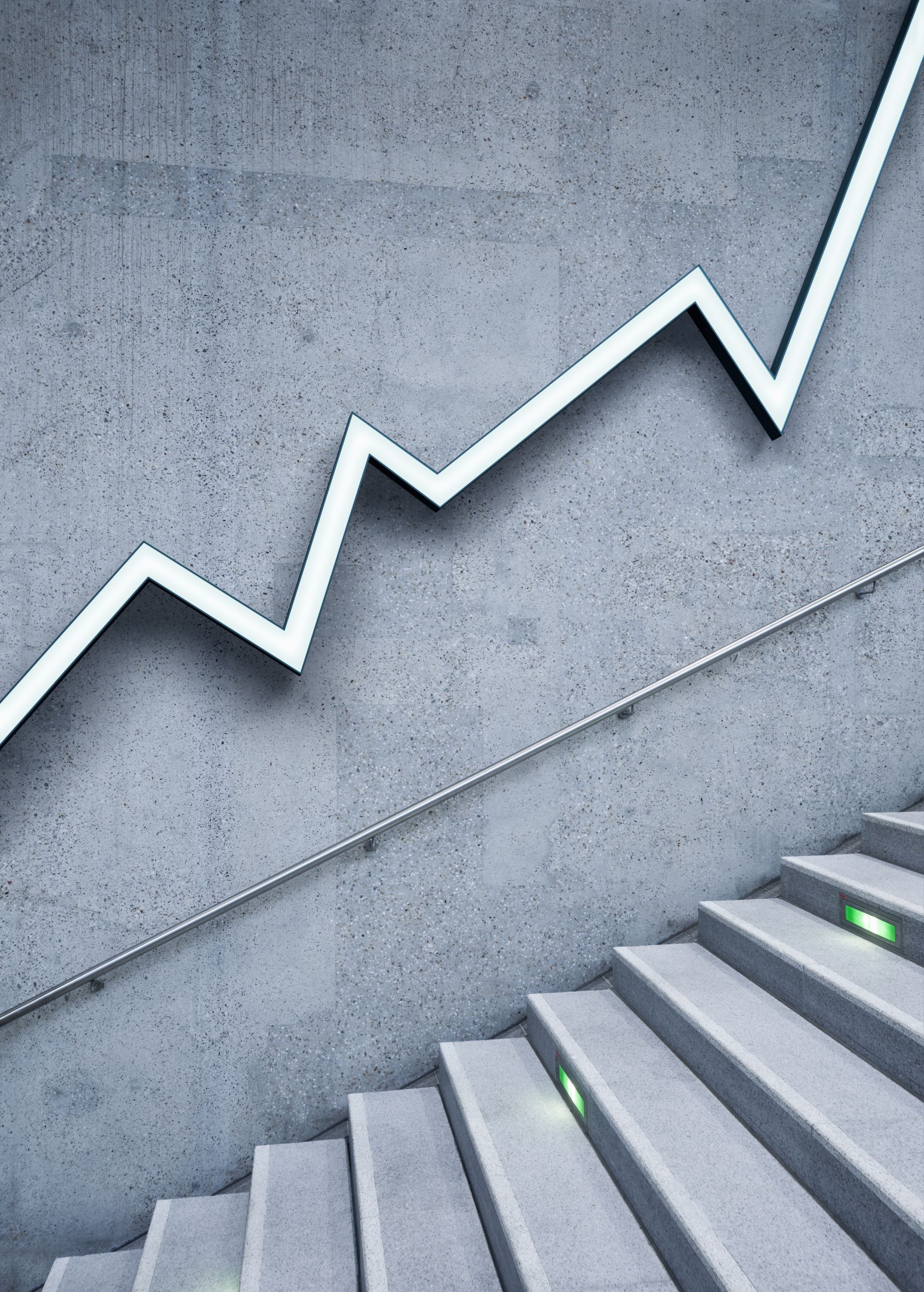 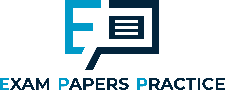 Economic cycle and implications for firms - Recovery
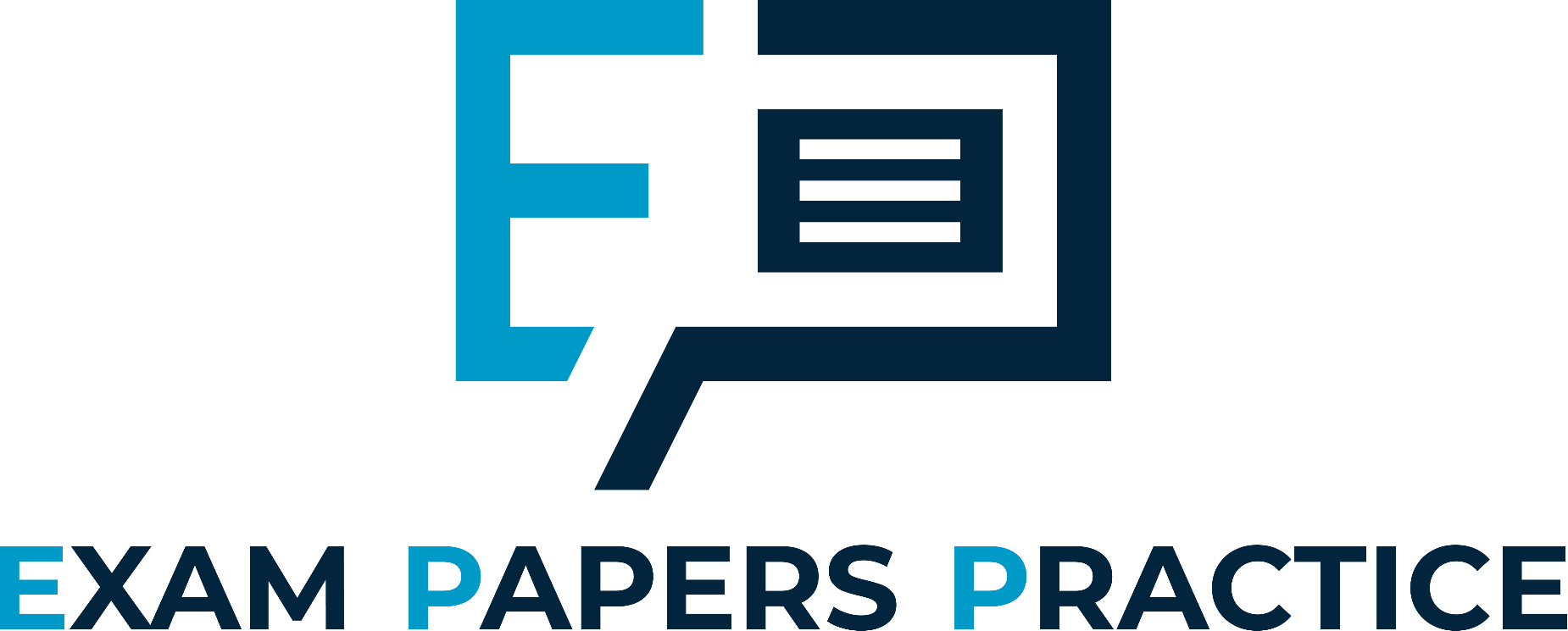 When there are signs that economic growth is starting to rise, often referred to as the ‘green shoots of recovery’

 Characterised by:
 Economic growth starts to rise
 Demand increases
 Unemployment falls
 Inflation starts to rise
 Confidence in the economy increases
 Capital Investment increases
For more help, please visit www.exampaperspractice.co.uk
© 2025 Exams Papers Practice. All Rights Reserved
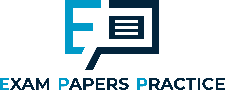 Economic Indicators over the Cycle
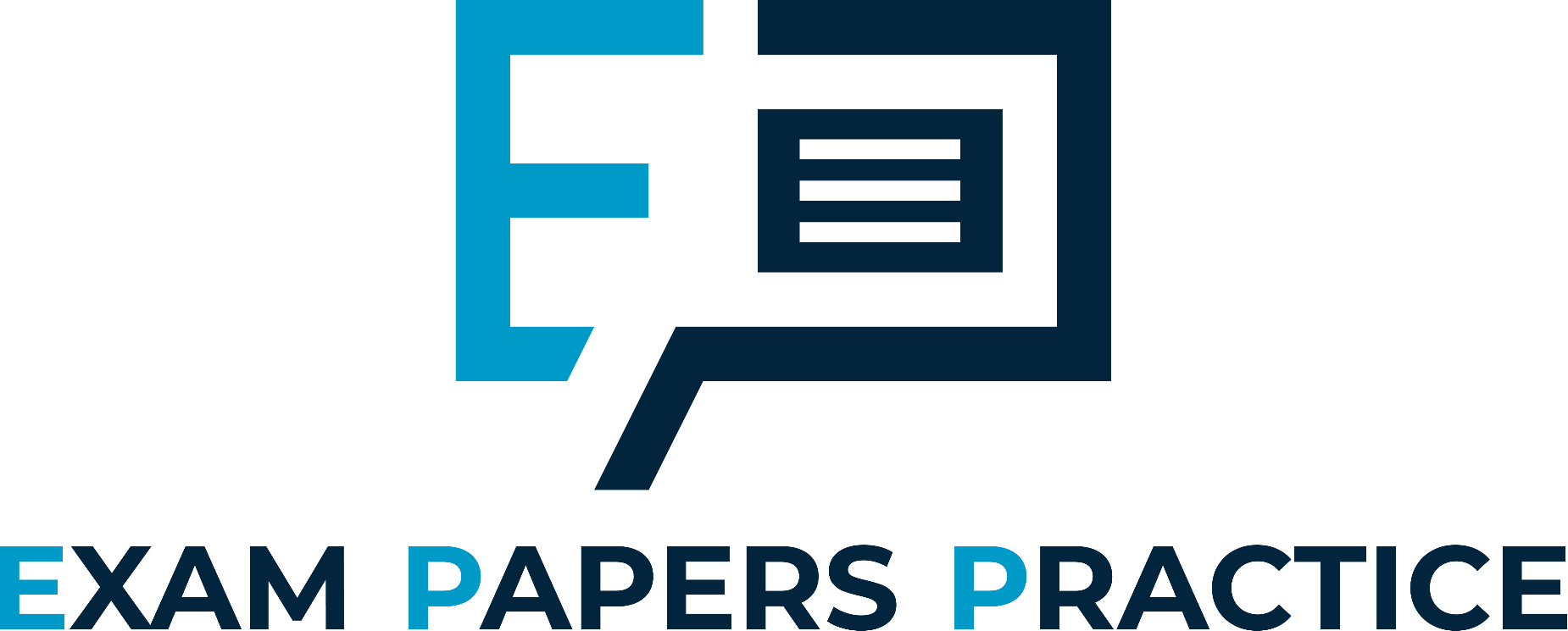 What do you think is likely to be happening to the following indicators during a positive and negative output gap?
For more help, please visit www.exampaperspractice.co.uk
© 2025 Exams Papers Practice. All Rights Reserved
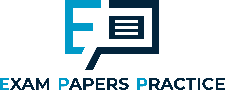 Activity

For each of the following, decide whether the impact is demand-side or supply-side AND if the impact might improve or worsen the economic cycle
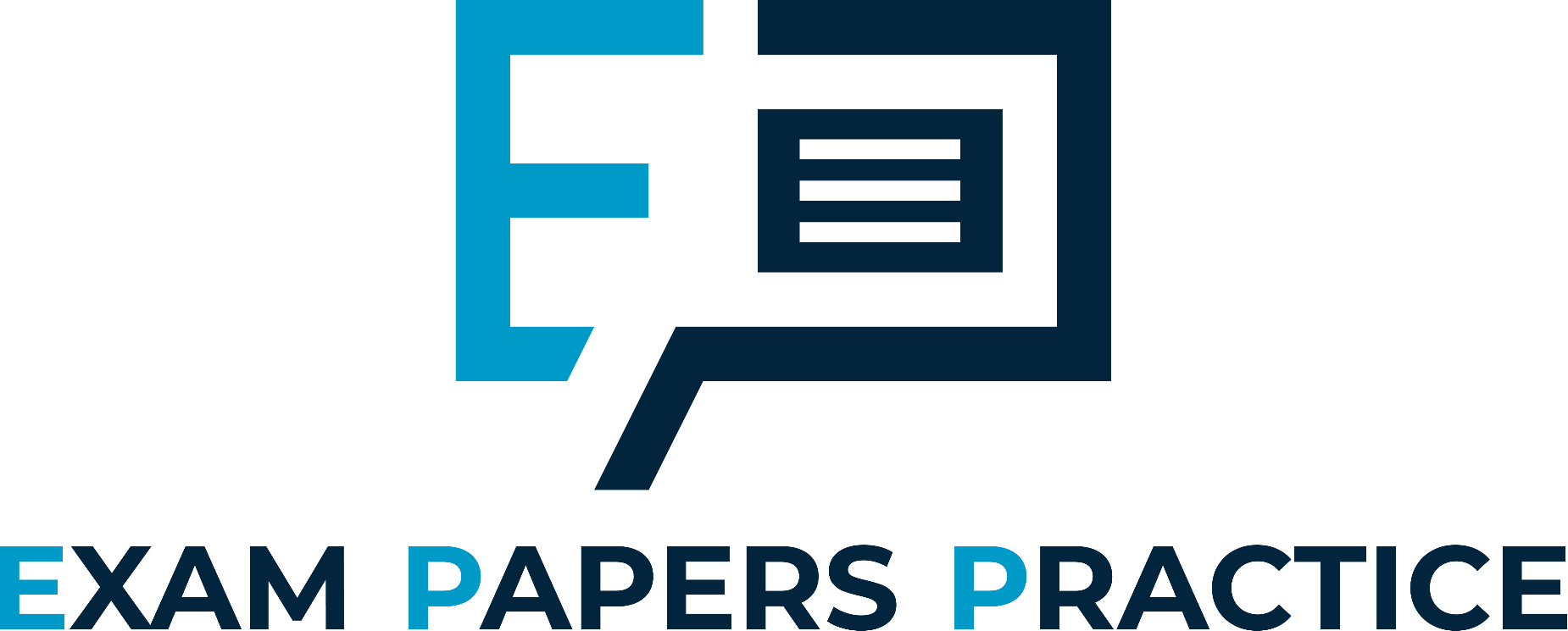 For more help, please visit www.exampaperspractice.co.uk
© 2025 Exams Papers Practice. All Rights Reserved
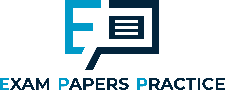 Activity
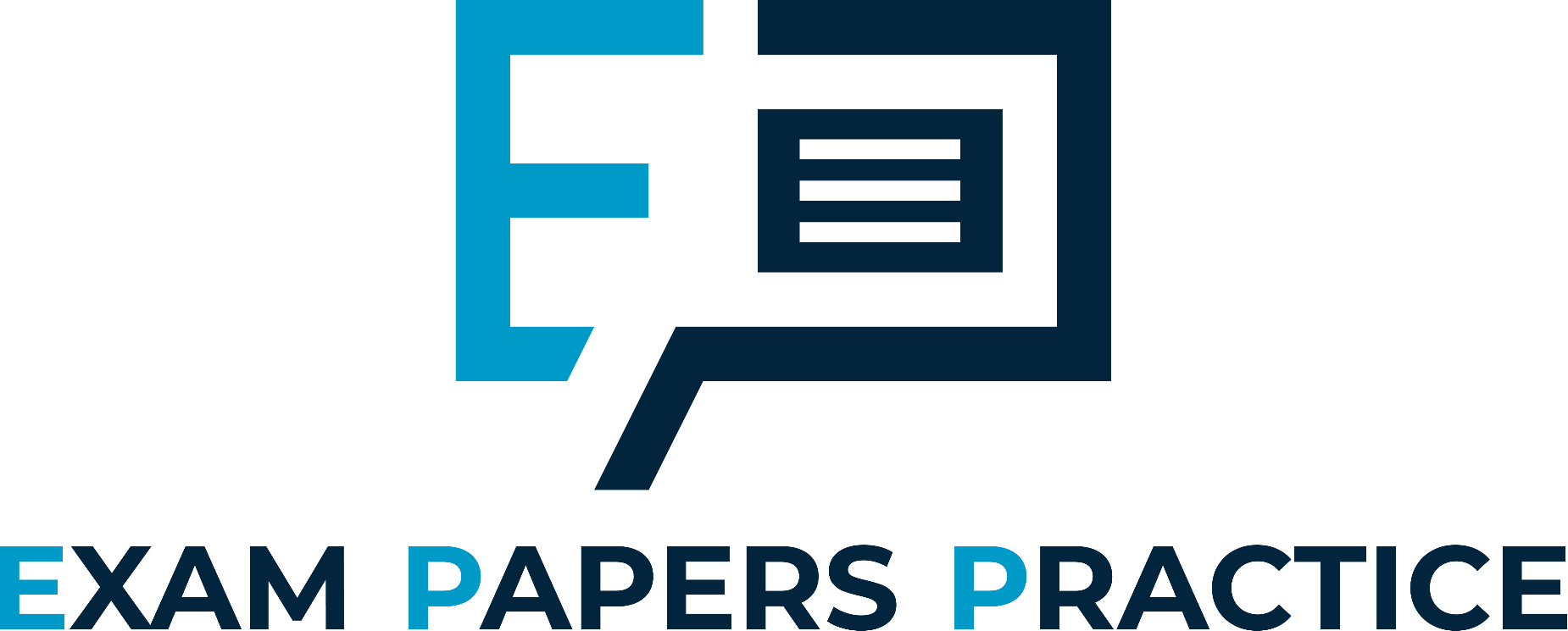 For more help, please visit www.exampaperspractice.co.uk
© 2025 Exams Papers Practice. All Rights Reserved
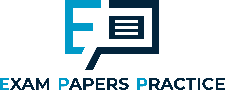 Plenary
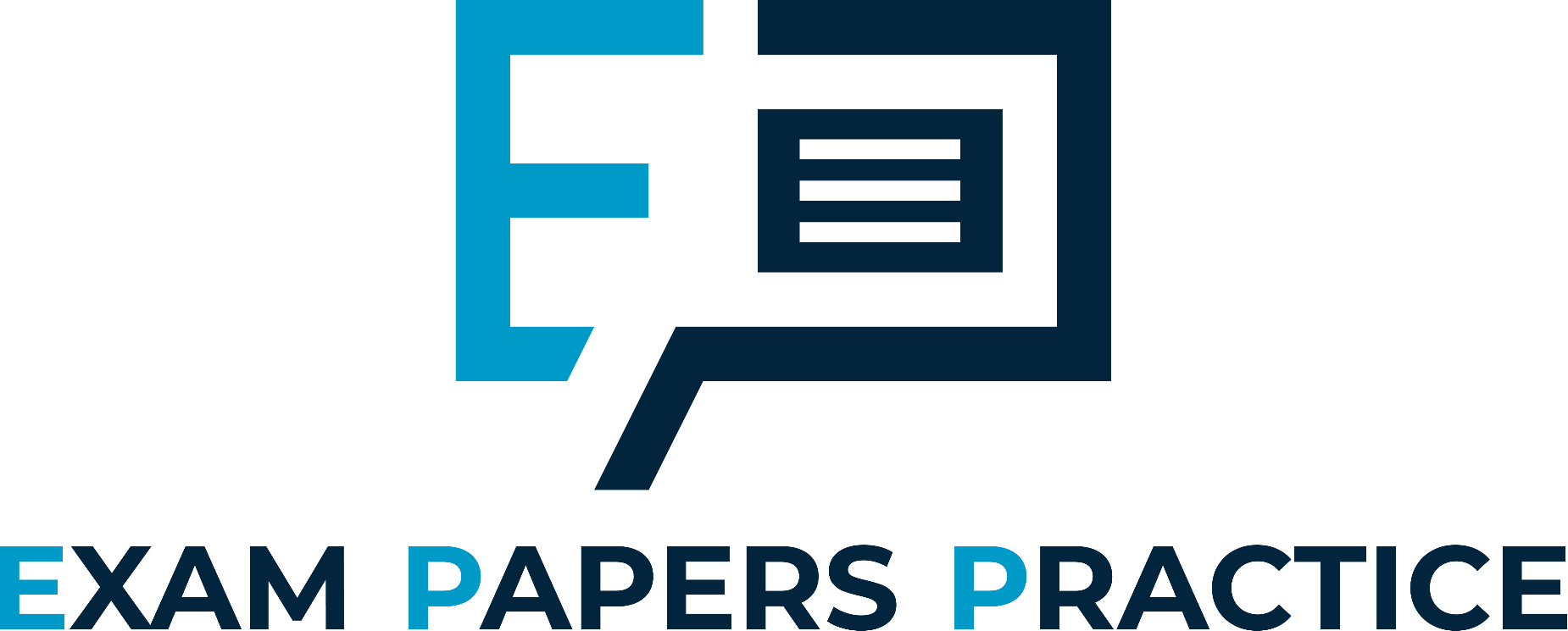 For more help, please visit www.exampaperspractice.co.uk
© 2025 Exams Papers Practice. All Rights Reserved